for
Office-Based Care Online


Challenges and Successes in the Small Office Setting
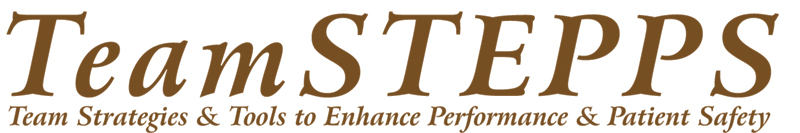 This Webinar and Future Webinars
Webinar a part of a library to support and amplify your work on TeamSTEPPS
TeamSTEPPS for Office-Based Care Online is funded by AHRQ
Presenter
Ken Plitt, CRNA, M.B.A.
Principal, Senior Trainer and Consultant
TEAM IQ, LLCSeattle, WA
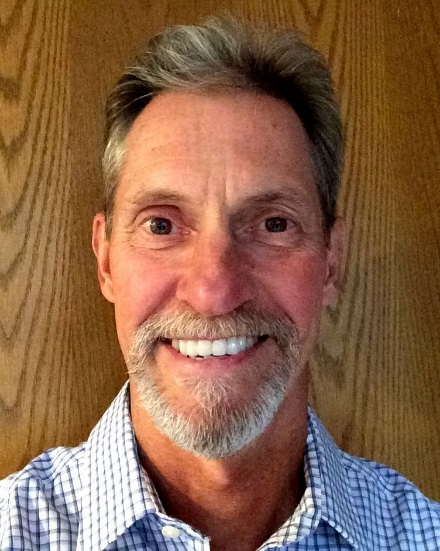 Disclosures
Independent contractor in consulting and training roles
No financial arrangements with any referenced products or businesses
Objectives
Evaluate characteristics of the office environment that make it susceptible to breakdowns in communication and team performance.
Explore opportunities to develop “change capacity” within the medical office.
Consider practical tips used by master trainers within an office setting to select, introduce, and embed TeamSTEPPS techniques as part of a broader culture of safety.
Nature of Risk in the Medical Office
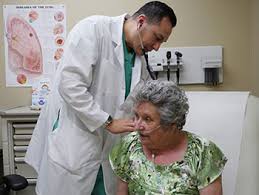 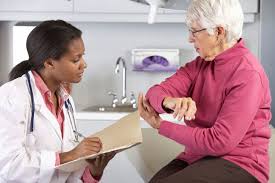 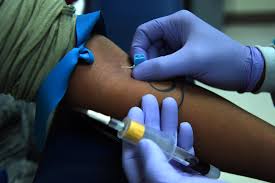 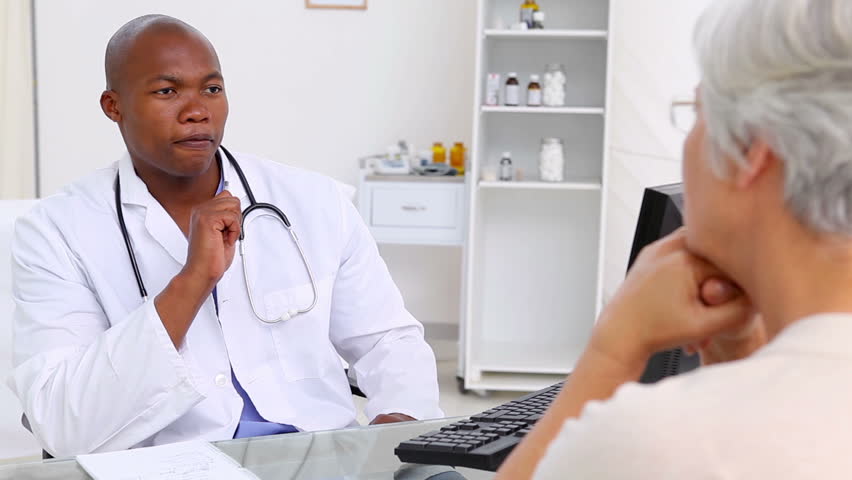 Nature of Risk in the Medical Office
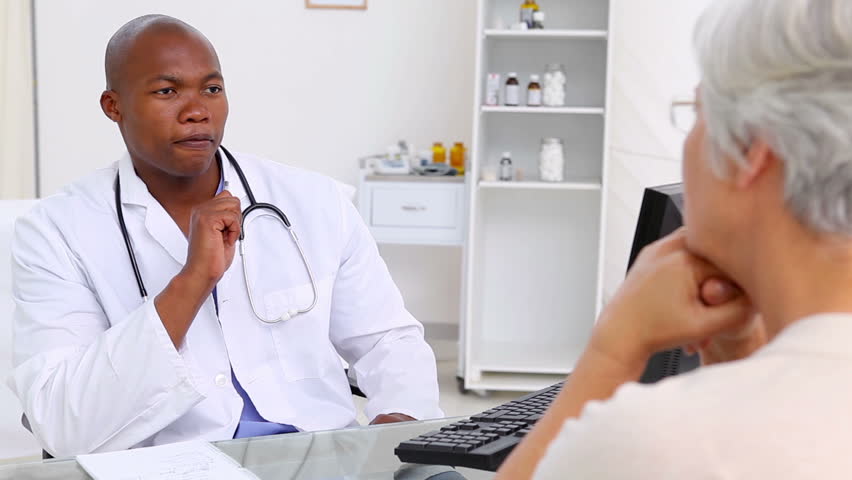 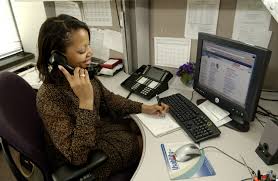 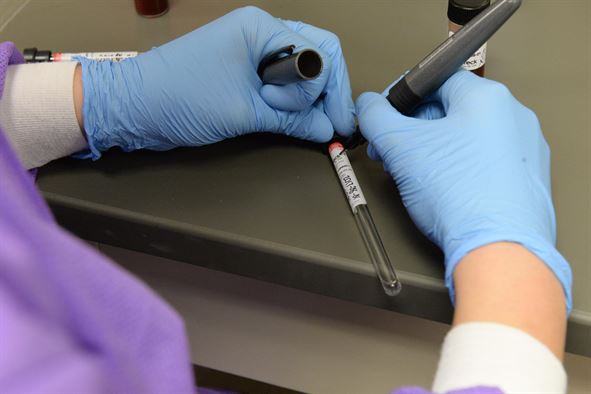 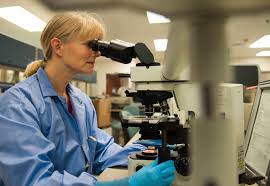 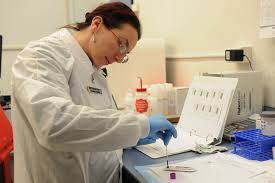 Medical Errors in Ambulatory Care
Each year in the United States:
More than 1 billion ambulatory visits  
12 million ambulatory care patients with a diagnostic error
Paid medical liability claims (Bishop, et al., 2011):
Half related to events in the outpatient setting 
76% due to errors in diagnosis or treatment
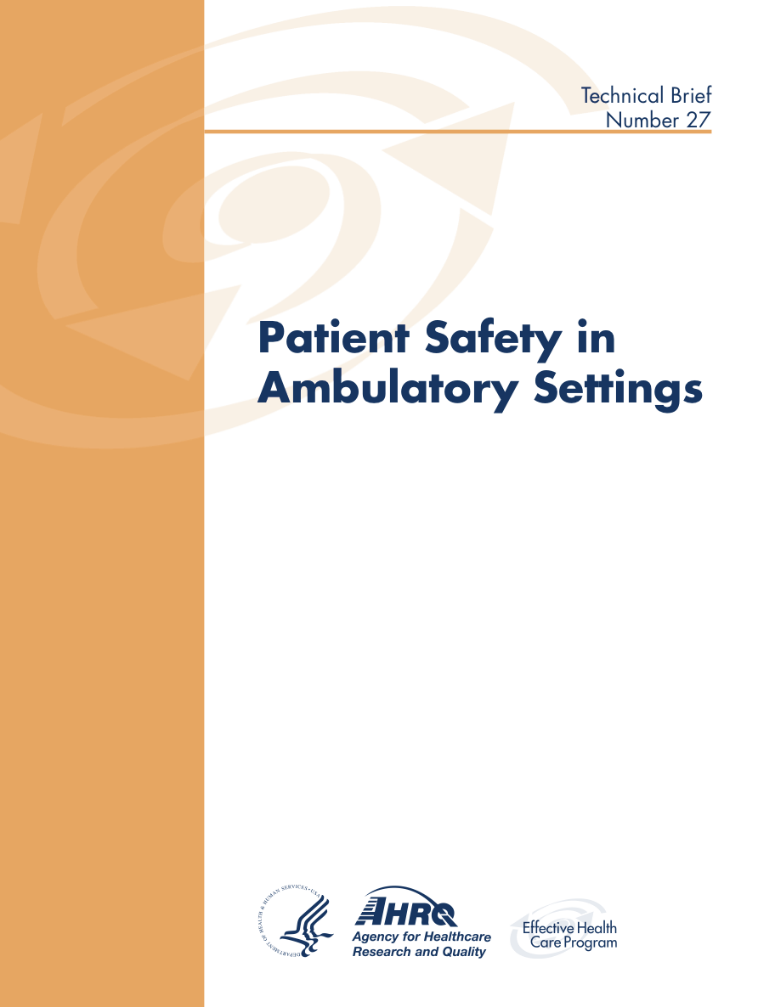 http://effectivehealthcare.ahrq.gov/index.cfm/search-for-guides-reviews-and-reports/?pageaction=displayproduct&productid=2322
Key Informant Findings
Safety Topics
Medication Safety 
Diagnosis 
Transitions 
Referrals 
Testing
Focus of Safety Strategies
Communications
Health IT
Teams/Teamwork 
Patient Engagement
Organizational Approaches
Safety Culture
Office Characteristics That Affect Team Performance and Safety
Small practices lack sophisticated EHR and other technological tools:
Budget constraints also affect equipment quality and redundancy. 
Referrals and diagnostic resources may not be readily accessible.
Traditional visit-based model of care:
Periodic, short visits over long course of time
Practice objective of maximizing volume/throughput
Lack of support staff dedicated to care coordination
Reliance on patient’s/family’s ability to self-manage
[Speaker Notes: The time course of ambulatory care is longer; weeks or months can elapse between visits or referrals or diagnostic studies, creating additional challenges for patient safety. Ambulatory providers experience intense time pressure, with current incentives focused on seeing as many patients as possible in a given amount of time, and in small practices, lack support staff for coordination of care.7 The presence and composition of teams, including nurses, pharmacists, assistants, and others, in office settings varies greatly and can affect patient safety as well.

Most of the time, patients, especially those with chronic conditions, are actually self- managing.8 The role of the patient is very different in ambulatory care settings than in the hospital.9 In acute-care settings, patients are under close observation and often passively receive care. In ambulatory settings, patients must decide when to initiate medical care, interact with ambulatory health systems, follow provider recommendations, and perform their daily health- related tasks. 

For those with multiple chronic diseases, this process includes following a disease-specific medication, diet, and exercise regimen. Some also adjust their medication based on their measurements, such as using glucose monitoring to adjust insulin dosing. When patients have difficulty with these self-management activities, they are at risk for adverse events.]
Office Characteristics That Affect Team Performance and Safety
Nature of Staff-Patient Encounters
Sequential (norm in most offices)
Many individual, autonomous activities
Reliance on multiple handoffs
Pros/cons of duplicative patient assessments
Team Encounters
Lead
Assistant
Let’s Recognize Elephants in the Room Office
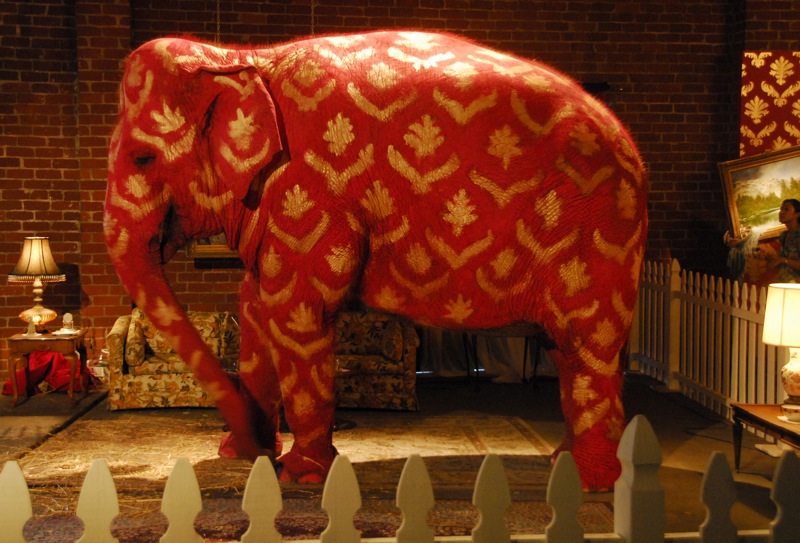 By Bit Boy - Flickr: The Elephant in the Room, CC BY 2.0, https://commons.wikimedia.org/w/index.php?curid=20972528
Let’s Recognize Elephants in the Room Office
1. The “MD-eity” Effect
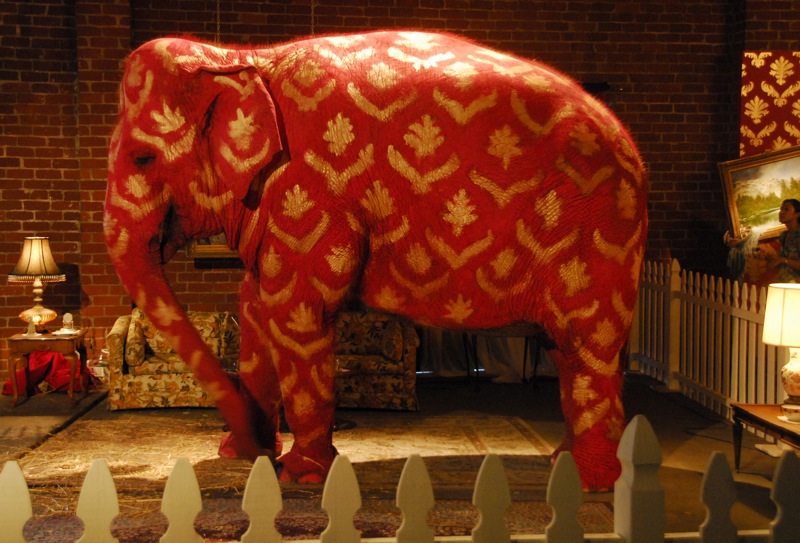 By Bit Boy - Flickr: The Elephant in the Room, CC BY 2.0, https://commons.wikimedia.org/w/index.php?curid=20972528
Let’s Recognize Elephants in the Room Office
2. Power of the Office Manager
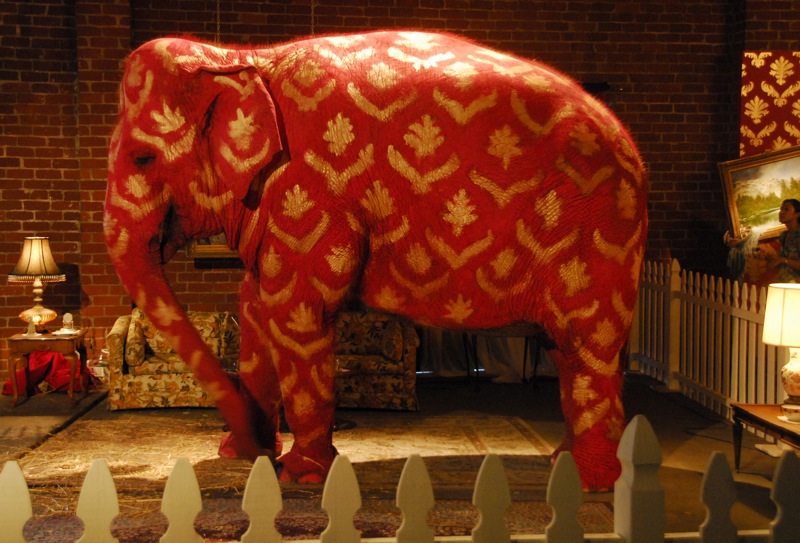 By Bit Boy - Flickr: The Elephant in the Room, CC BY 2.0, https://commons.wikimedia.org/w/index.php?curid=20972528
Let’s Recognize Elephants in the Room Office
3. The Office Naysayer
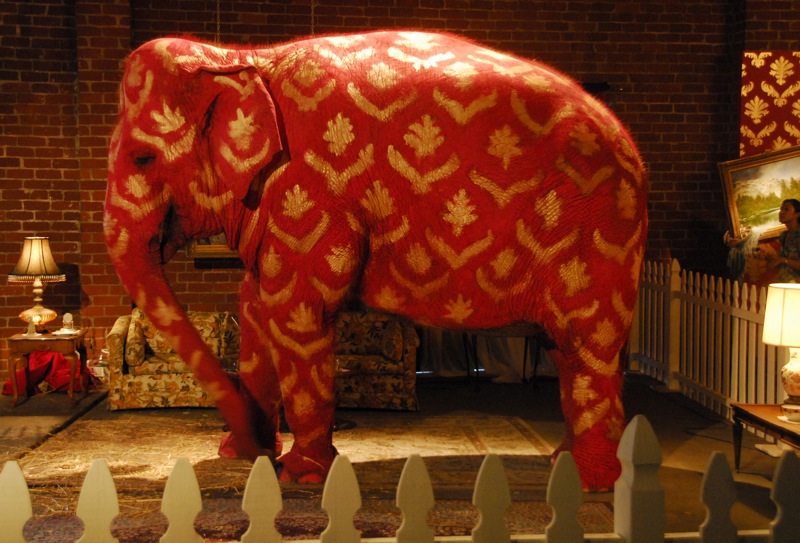 By Bit Boy - Flickr: The Elephant in the Room, CC BY 2.0, https://commons.wikimedia.org/w/index.php?curid=20972528
Let’s Recognize Elephants in the Room Office
4. The “Change Team”
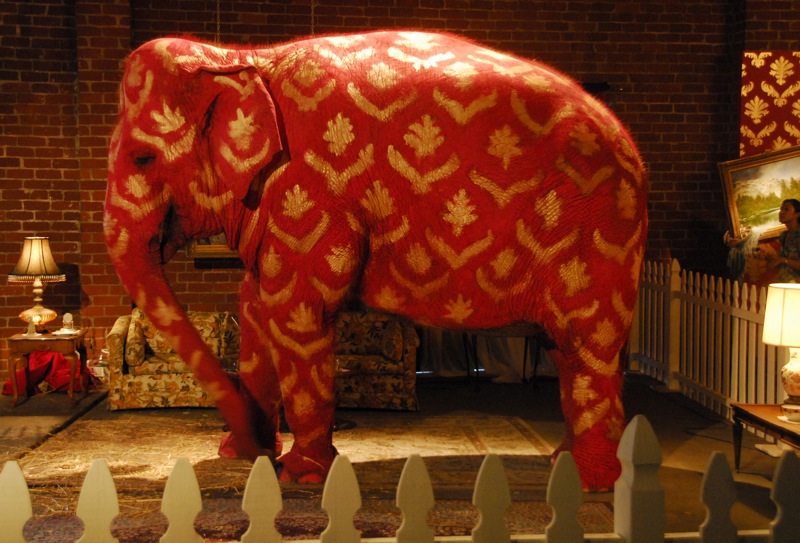 By Bit Boy - Flickr: The Elephant in the Room, CC BY 2.0, https://commons.wikimedia.org/w/index.php?curid=20972528
Tuckman’s Four Phases of Growth
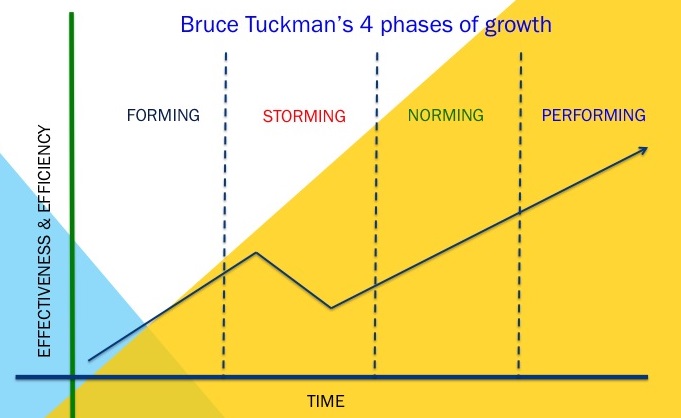 Adapted from Tuckman, Stages of Group Development. 1965
Organizational Capacity for Change
“…the overall capability of an organization to either effectively prepare for or respond to an increasingly unpredictable and volatile environmental context. [OCC] enables an organization to upgrade or revise existing organizational competencies while cultivating new competencies that enable the organization to survive and prosper.” (WQ Judge, 2011)
Ingredients:		
Human skill sets and resources, 
Formal systems and procedures, and 
Organizational culture, values, and norms.
How Change Capacity Fits
AWORK
Core Business Activities
Change Efforts:
All change programs intended to improve organizational performance
BWORK
Change Capacity:
Organizational competency in planning, leading, and sustaining change efforts
CWORK
Leveraging Different Approaches to Change
Individual
Working Team
Organizational
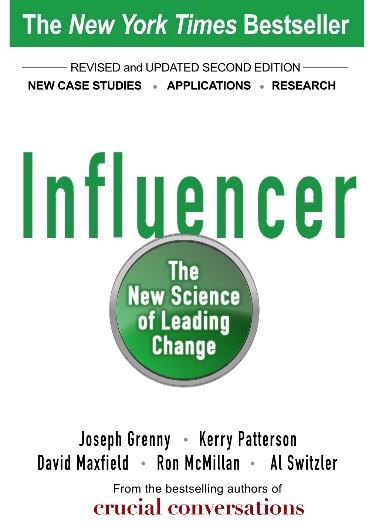 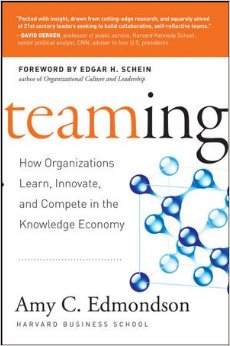 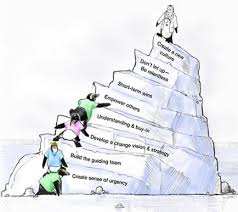 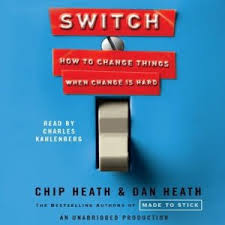 www.vitalsmarts.com
Chip and Dan Heath
Amy Edmondson
John Kotter
Master Trainer in the Office: Many Roles/Many Challenges
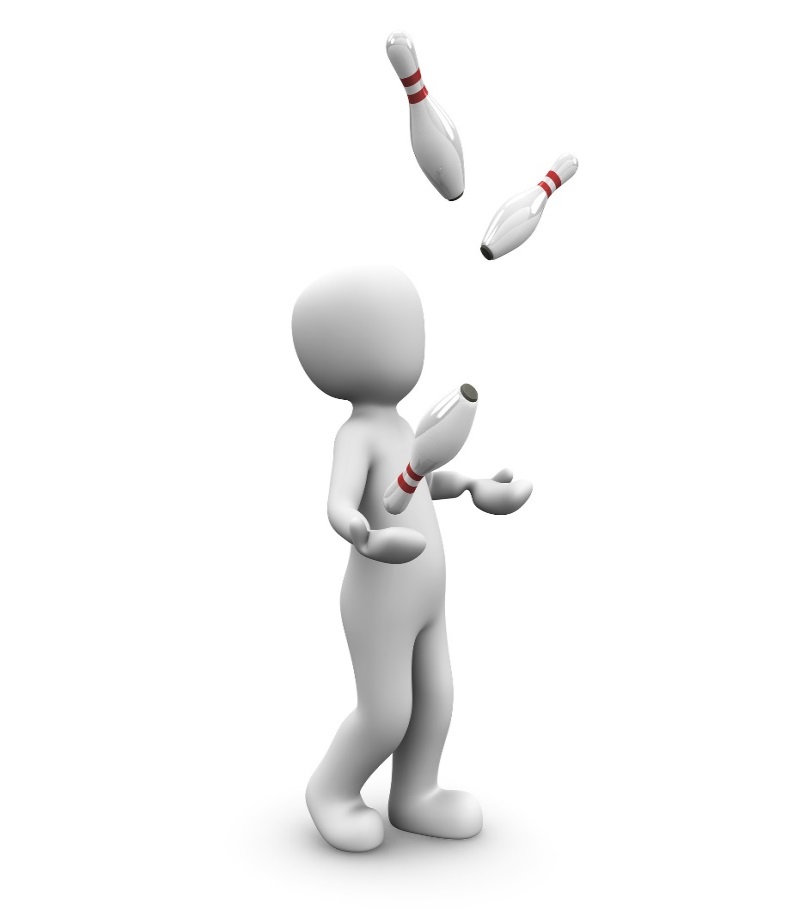 Strategic planner
Project lead
Evangelist
Staff training and development
QI/safety officer
Coach
“Real” job
[Speaker Notes: https://pixabay.com/en/juggle-artists-circus-money-1027844/
CC0 Public Domain
Free for commercial use 
No attribution required]
A Few Lessons Learned
Appreciate the difference between Ownership and Buy-in
Ownership vs. Buy-in
“Ownership” means… 
You own or share the ownership of an idea, a decision, or an action plan. 
You have participated in its development and you chose on your own accord to endorse it. 
You understand it and believe in it. 
You are both willing and ready to implement it. 
“Buy-in” is the opposite:
Someone else or some group of people has done the development, the thinking, the cooking and now they have to convince you to come along and implement their ideas/plans. 
		Henri Lipmanowicz – Liberating Structures		http://www.liberatingstructures.com
A Few Lessons Learned
Conditions established by senior management override everything else
Patient Safety
Adapted from Salas
High-Reliability Organization
High-Reliability Teams
Communication
Cooperation
Coaching
Coordination
Cognition
Conflict
Supportive Organizational Conditions
Business Case for Safety Initiatives
“Activities to promote safety are strong contributors to stakeholder satisfaction (patient/family/staff) and the organization’s vision, mission, and values. The degree to which these activities are efficiently and effectively carried out has a direct impact on the financial bottom line.”
Paul Schyve, M.D.
Joint Commission
Business Case for Safety InitiativesHow does the activity contribute to…?
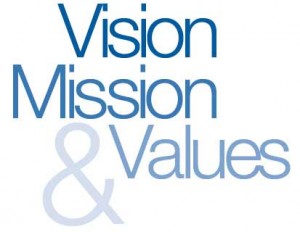 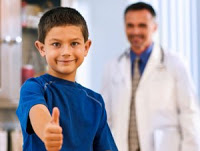 Effective?
Efficient?
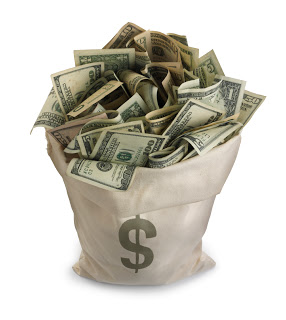 [Speaker Notes: Per Paul M. Schyve, M.D.  Activities to promote safety are strong contributors to stakeholder satisfaction (patient/family/staff) and the organization’s vision, mission, and values. The degree to which these activities are efficiently and effectively carried out has a direct impact on the financial bottom line.]
A Few Lessons Learned
TeamSTEPPS principles and tools can thrive within a broader approach to a culture of safety (“stealth” strategies work!)
A Few Lessons Learned
Leverage opportunities for training, coaching, monitoring, and sharing progress wherever found
A Few Lessons Learned
Leverage opportunities: 
Dedicated training time vs. ad hoc
Replace mandatory drills with simulations: 
Technical component
Teamwork component
Communicate/reward “wins”
Discussion